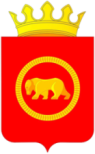 Исполнение бюджета
 Пермского муниципального района за 2022 год
Докладчик:   Заместитель главы администрации Пермского  муниципального округа 
Гладких Татьяна Николаевна
Анализ налоговых и неналоговых доходов консолидированных бюджетов муниципальных образований Пермского края за 2021 - 2022 годы*
* с учетом дополнительного норматива по НДФЛ
Исполнение расходов консолидированных бюджетов муниципальных образований Пермского края за 2021 – 2022 годы
Показатели доходов и расходов консолидированных бюджетов муниципальных образований Пермского края на душу населения за 2021 - 2022 годы
*налоговые и неналоговые доходы
Исполнение бюджета Пермского 
муниципального района за 2022 год, 
тыс. рублей
Исполнение бюджета Пермского 
муниципального района за 2022 год, 
                                                                                                                  млн. рублей
+11,8%
Налоговые и неналоговые доходы бюджета Пермского муниципального района за 2022 год                                     (без дополнительного норматива отчислений по НДФЛ)
+4,7%
+19,2%
+18,4%
Структура налоговых и неналоговых доходов бюджета Пермского муниципального района за 2022
 год
Поступления по налогу на доходы физических лиц в бюджет Пермского муниципального района, тыс. руб.       (с учетом дополнительного норматива)
-4,1%
+12,0%
Анализ поступлений налога на доходы физических лиц по дополнительному нормативу отчислений (30,2273%) за 2022 год
Поступления по транспортному налогу в бюджет Пермского муниципального района, тыс. руб.
+12,3%
+11,6%
Поступления по налогу, взимаемому в связи с применением патентной системы налогообложения в бюджет Пермского муниципального района, тыс. руб.
-23,4%
-2,2%
Поступления по государственной пошлине в бюджет Пермского муниципального района, тыс. руб.
+10,9%
+1,6%
Поступления по доходам от использования имущества      в бюджет Пермского муниципального района, тыс. руб.
+1,0%
+6,1%
+4,4%
Платежи при пользования природными ресурсами в бюджет Пермского муниципального района, тыс. руб.
+29,6%
+1,9%
Поступления по доходам от реализации имущества в бюджет Пермского муниципального района, тыс. руб.
+52,6%
+92,0%
+11,0%
Поступления по штрафам, санкции, возмещение ущерба в бюджет Пермского муниципального района, тыс. руб.
в 3,4 раза
Информация о недоимке по налогам, пеням, штрафам в бюджет Пермского муниципального района
Недоимка по неналоговым платежам в бюджет Пермского муниципального района
Расходы бюджета Пермского муниципального района за 2022 год
+11,8%
-5,1%
Структура расходов бюджета 
Пермского муниципального района за 2022 год
Структура расходов бюджета Пермского муниципального района за 2022 год
Исполнение бюджета Пермского муниципального района по расходам за 2022 год, тыс. руб.
Исполнение бюджетных ассигнований по группам видов расходов классификации расходов бюджета за 2022 г., млн. руб.
Исполнение бюджета в разрезе главных распорядителей бюджетных средств за 2022 год
Реализация муниципальных программ в 2022 году                                                                                                                           тыс. руб.
Реализация муниципальных программ в 2022  году (продолжение)
Выполнение в 2022 году объемных показателей муниципальной услуги (работы) Управления образования
Выполнение в 2022 году объемных показателей муниципальной услуги (работы) Управления по делам культуры
Выполнение в 2022 году объемных показателей муниципальной услуги (работы) Администрация
Управление по развитию инфраструктуры и осуществлению муниципального контроля
Достижение целевых показателей по «указным» категориям работников бюджетной сфера МР в 2022 году
Целевой показатель по соглашению
Дотации, субсидии, иные межбюджетные трансферты, передаваемые бюджетам сельских  поселений, 
тыс. руб.
1,4 %
34,1%
Динамика изменения текущих расходов и бюджета развития, млн рублей
Структура расходов 
консолидированного бюджета за 2022 год
Участие Пермского муниципального района в национальных проектах в 2022 году
Приобретение музыкальных инструментов, оборудования и учебных материалов для филиалов детских школ искусств в с. Усть-Качка, п. Юго-Камский  – 5 263 тыс. руб.
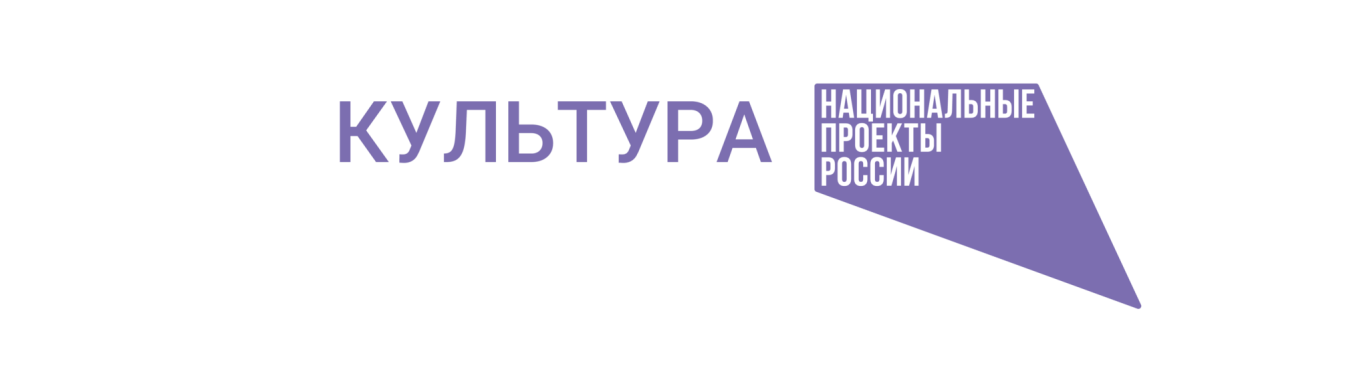 Обеспечение сокращения непригодного для проживания жилищного фонда – 53 673 тыс. руб. (Кондратовское, Усть-Качкинское, Лобановское, Юго-Камское, Култаевское, Савинское, Двуреченское сельские территориях)
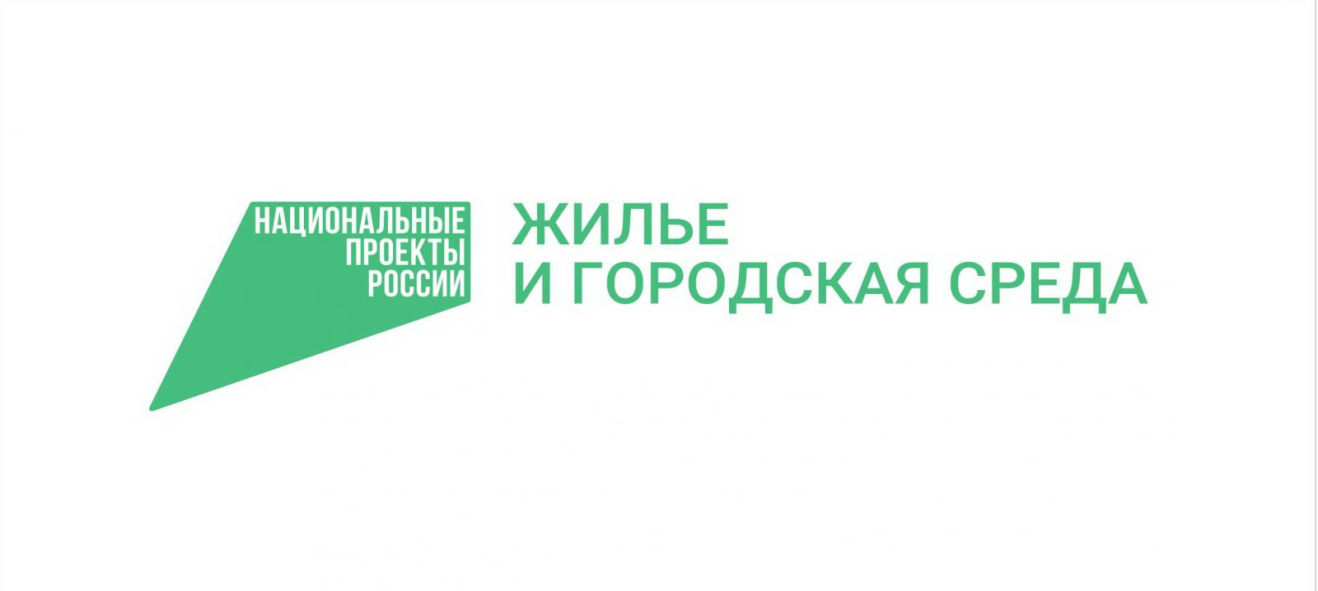 Реализация программ формирования комфортной городской среды – 43 657 тыс. руб. (Благоустройство общественных территорий в 11 сельских территориях)
Участие Пермского муниципального района в национальных проектах в 2022 году
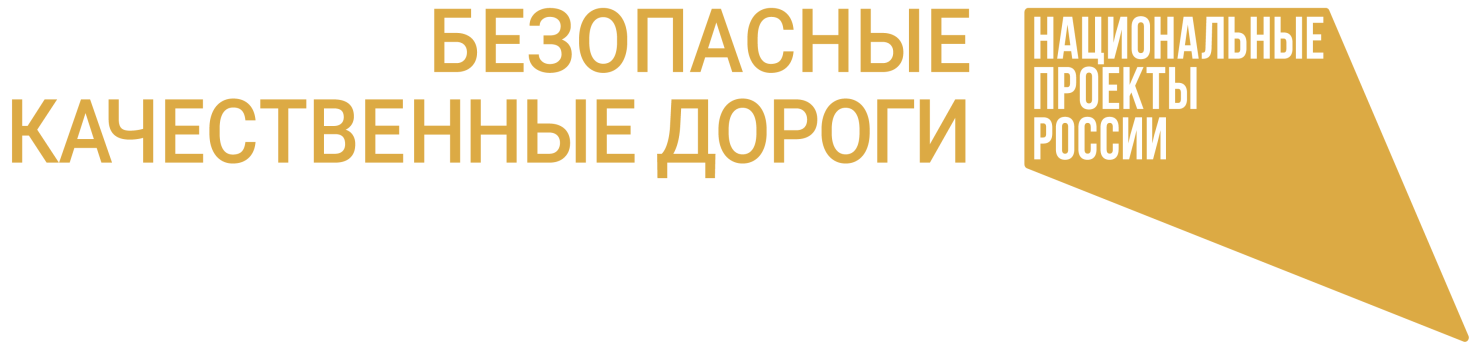 Ремонт автомобильных дорог Пермского муниципального района протяженностью 13,226 км -  100 000 тыс. руб.
Ремонт участков автомобильной дороги Кояново – Юг;
Ремонт участков автомобильной дороги Усть-Тары – Нижние Муллы;
Ремонт участков автомобильной дороги Култаево – Нижние Муллы;
Ремонт участков автомобильной дороги Городская свалка – Жебреи;
Ремонт участков автомобильной дороги Лобаново –  Насадка (уч. Лобаново –  Мостовая).
Участие Пермского муниципального района в национальных проектах в 2022 году
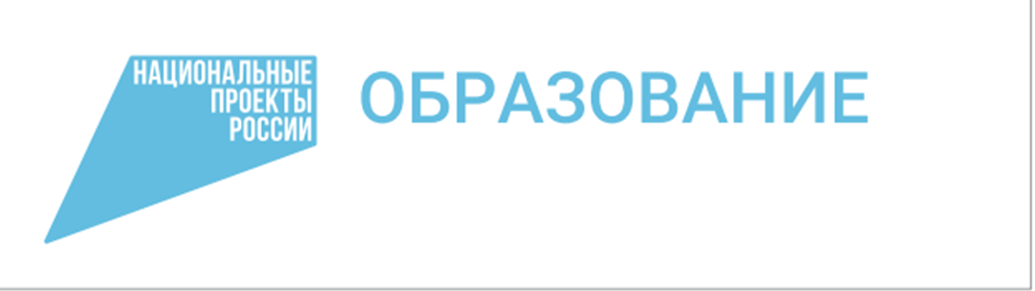 1) Создание условий для занятий физической культурой и спортом (Ремонт спортивного зала МАОУ «Култаевская средняя школа») - 2 139 тыс. руб.
2) Обеспечение деятельности советников директора по воспитанию и взаимодействию с детскими общественными объединениями в общеобразовательных организациях – 1 680 тыс. руб.
Участие Пермского муниципального района в национальных проектах в 2022 году                                                                      тыс. руб.
Бюджетные инвестиции на строительство(реконструкцию), приобретение объектов общественной инфраструктуры в 2022 году
+12,0%
Структура бюджетных инвестиции по отраслям за 2022 год
Бюджетные инвестиции на строительство (реконструкцию) и приобретение объектов общественной инфраструктуры Пермского муниципального района в 2022 году в разрезе источников
42
Расходы на реализацию инвестиционных проектов за 2022 год, тыс. руб.
Продолжение
Социальное обеспечение населения
Обеспечение жильем молодых семей, в т. ч.:
Выплата 35%:  
 • Местный бюджет  9 585 тыс. руб.;
• Краевой бюджет 5 491 тыс. руб.
           • Федеральный бюджет 16 472 тыс. руб.  
(выдано 26 свидетельств, оплачено 26)

Выплата 10% за счет средств краевого бюджета 13 358 тыс. руб.
(выдано 26 свидетельств, оплачено 42 (из них 16 выданы в 2021 году)
Динамика расходов дорожного фонда, млн. руб.
Расходы бюджета на содержание 
органов местного самоуправления, тыс. руб.
Расходование средств резервного фонда в 2022 году, тыс. руб.
ВСЕГО ПРЕДУСМОТРЕНО В БЮДЖЕТЕ – 46 677,3 
ВЫДЕЛЕНО  - 19 763,5
ИЗРАСХОДОВАНО – 14 145,0, в том числе:
Расходование средств резервного фонда в 2022 году (продолжение)
Информация по бюджетным кредитам, предоставленным бюджетам сельских поселений из бюджета Пермского муниципального района в 2022 году
тыс. рублей
Основные итоги исполнения расходов бюджета района за 2022 год
бюджет был сформирован в программной структуре, исполнялся на основе 14 муниципальных программ
реализованы основные направления и задачи налоговой и бюджетной политики  2022 года  - обеспечено  стабильное исполнение  районного бюджета
операции по исполнению бюджета осуществлялись в соответствии с бюджетным  законодательством и  требованиями,  утвержденными решением о бюджете
сокращен плановый дефицит районного бюджета, отсутствуют коммерческие заимствования
муниципальный долг Пермского муниципального района по состоянию на 01.01.2023 отсутствует, муниципальные гарантии не представлялись
просроченная дебиторская и кредиторская задолженность  отсутствуют
исполнение действующих расходных обязательств в полном объёме, включая реализацию задач, установленных в «майских» указах Президента Российской Федерации 2012 года
участие в реализации национальных и краевых проектах
Контактная информацияФинансово-экономическое управление администрации Пермского муниципального района Почтовый адрес: 614065, г. Пермь, ул. Верхне-Муллинская, 71,часы работы: с 8-00 до 12-00 с 13-00 до 17-00,телефон 294 67 90, 296 26 51, адрес электронной почты: bud-feu@permsky.permkrai.ru
официальный сайт http://feu.permraion.ru/
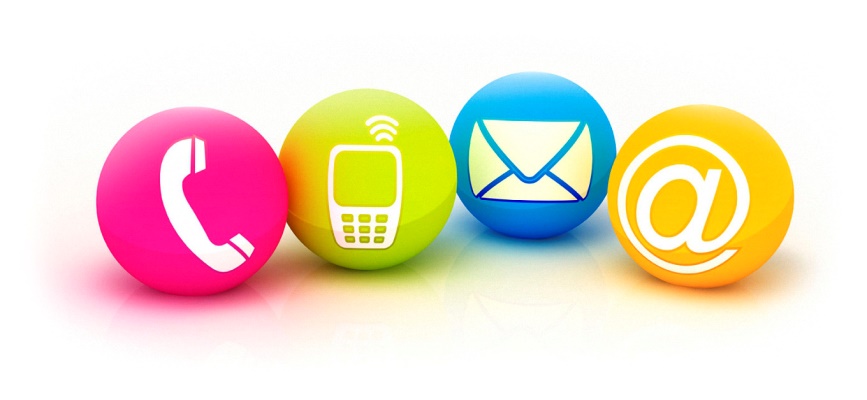 Спасибо за внимание!